What makes a text more or less challenging? 
­
Supporting all readers in secondary school
Joanna Kenyon
May 2025
Final version
Overview

This document contains…
Slides that could be used as part of a CPD sequence for teachers in school, supporting understanding of reading in secondary schools

Points to consider when using this resource
The resources in this series are intended as a companion piece to the DfE’s series of training videos and guidance Supporting all readers in secondary school, providing additional detail. This resource expands on ideas shared in video 3, Reading in secondary students and provides links to research.
Non-fiction texts and accessibility – Year 7 up
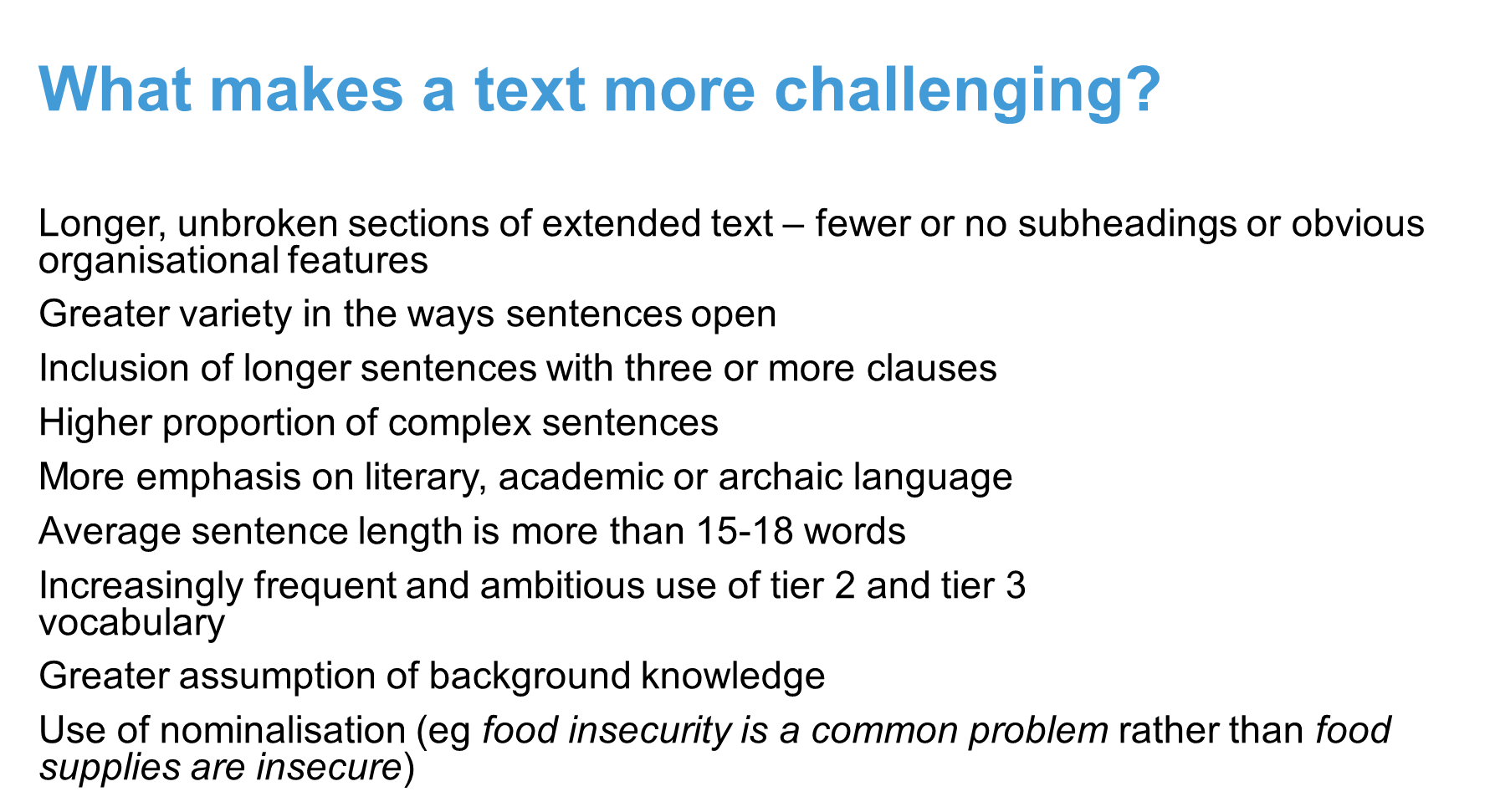 Thinking about text placement in context
When pupils are expected to read and use a text independently, choose a text that has features that make it more accessible, such as consistent subheadings and shorter sections. When pupils are expected to access a more challenging text, it should be linked to their knowledge of the topic. Placement of academic reading within the teaching sequence is key to ensuring that pupils improve both their understanding of the text and their understanding of the topic. 
Place academic reading in the sequence once pupils:
have been introduced to the key concepts and context of the information they are reading
can picture the setting or processes being described
have experiences that are relevant to understanding the text
know the key vocabulary that is likely to appear within the text
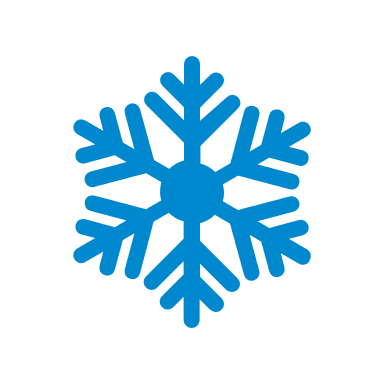 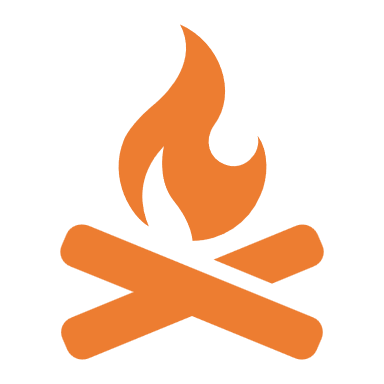 Cold read
Unfamiliar content
Independent reading
Reading before studying
Choose a more accessible text
or
Provide more scaffolding
Warmed-up read
Familiar with content
Know the key vocabulary
Supported in-lesson reading
Reading after studying
Choose a more challenging text
Provide scaffolding as needed
HIAS English Team
 
Please contact Joanna Kenyon Joanna.Kenyon@hants.gov.uk for support with secondary reading, whole school literacy and English. 
 
For further details on the full range of services available please contact us using the following email: htlcdev@hants.gov.uk 
 
Upcoming Courses
 
Keep up-to-date with our learning opportunities for each subject through our Upcoming Course pages linked below. To browse the full catalogue of learning offers, visit our new Learning Zone. Full details of how to access the site to make a booking are provided here.
 
English
Maths
Science
Geography
RE
History
Leadership
Computing
Art
D&T
Assessment
Support Staff
SEN
TED
MFL
Terms and conditions
 
Terms of Use
This file is for personal or classroom use only. By using it, you agree that you will not copy or reproduce this file except for your own personal, non-commercial use. HIAS have the right to modify the terms of this agreement at any time; the modification will be effective immediately and shall replace all prior agreements. 
 
You are welcome to:
download this resource
save this resource on your computer
print as many copies as you would like to use in your school
amend this electronic resource so long as you acknowledge its source and do not share as your own work.
 
You may not:
claim this resource as your own
sell or in any way profit from this resource
store or distribute this resource on any other website or another location where others are able to electronically retrieve it
email this resource to anyone outside your school or transmit it in any other fashion.